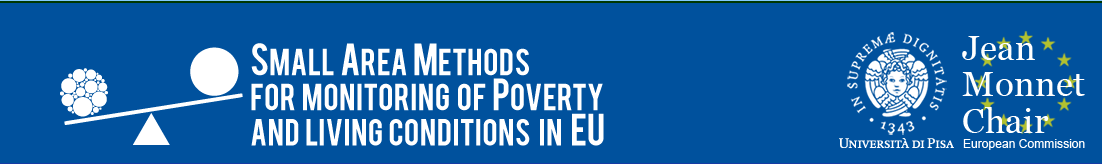 PISA, 8-10 MAY 2018
WORKSHOP “SMALL AREA METHODS AND LIVING CONDITIONS INDICATORS IN EUROPEAN POVERTY STUDIES IN THE ERA OF DATA DELUGE AND BIG DATA” 

 FINAL EVENT OF THE JEAN MONNET CHAIR SAMPLEU
Table 2. Multidimensional poverty at a local level – how to synthetize the dimensions?

Pisa, May the 8th 2018

Coordinator:

Achille Lemmi
Centro Camilo Dagum
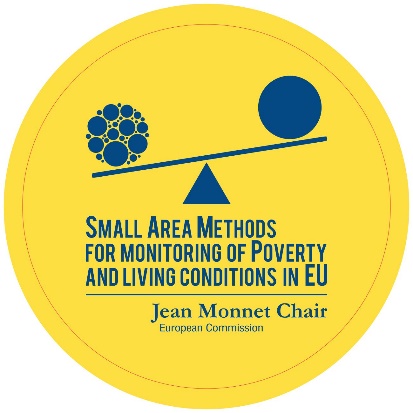 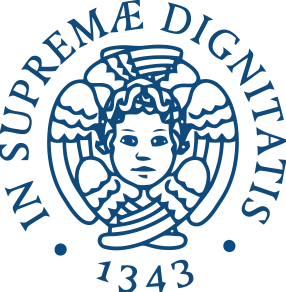 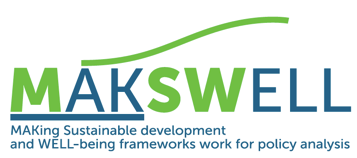 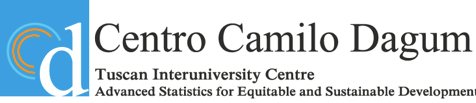 Multidimensional poverty: from Townsend to Sen - 1
The debate concerning the need of adopting a multidimensional approach to measuring poverty has initiated by Townsend (1979) 

Peter Townsend’s idea consisted that poverty is less about shortage of income and more about the inability of people on low incomes to participate actively in society
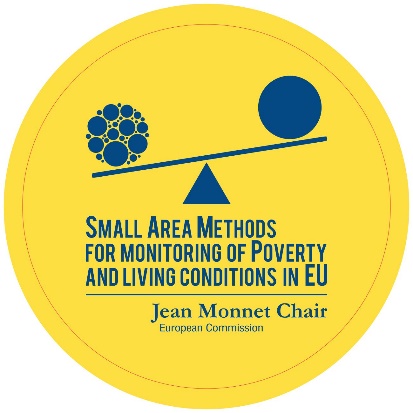 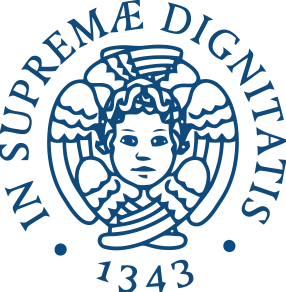 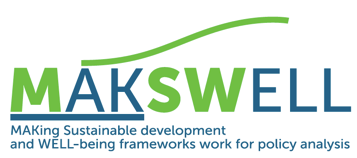 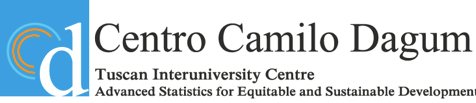 Multidimensional poverty: from Townsend to Sen - 2
Following the words of Amartya Sen (1999):
« Policy debates have indeed been distorted by overemphasis on income poverty and income inequality, to the neglect of deprivation that relates to other variables, such as unemployment, ill health, lack of education, and social exclusion » 
The debate has reached its peak in Brasilia, 29-31 August 2005, The Many Dimensions of Poverty
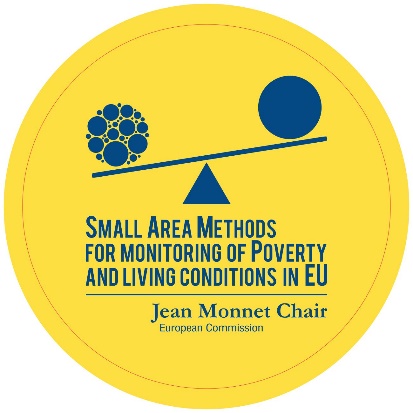 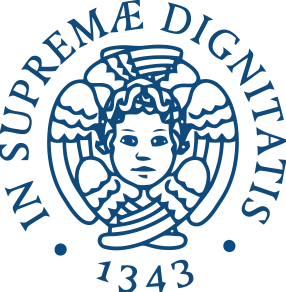 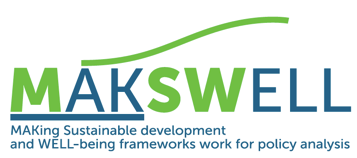 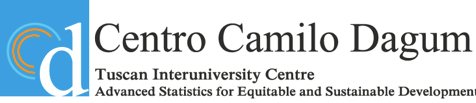 Multidimensional poverty: important caveat
Many dimension, but not ALL dimensions 
It is necessary to define dimensions a priori maybe following socio-economic theories
Data should confirm such theories (a là Popper)
Such dimensions should be relevant and appropriate when measuring poverty at a local level (Eurostat, 2002; European Social Statistics, Second Report on Income, Poverty and Social Exclusion)
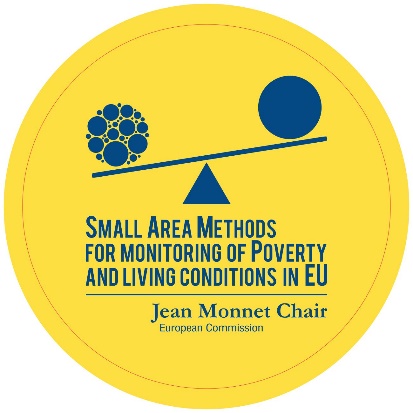 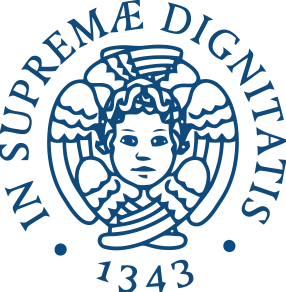 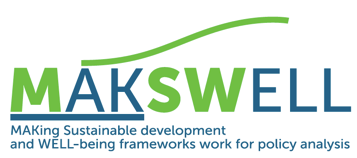 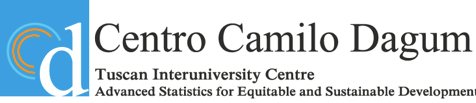 Multidimensional poverty at a local level
First of all, data availability is fundamental
Then, take care of «subjective» data
 According to type and disaggregation of data, do select the best method of Small Area Estimation (SAE)
Then the question is: how to better synthetize the dimensions?
In the present Table 2 we will try to answer to this question
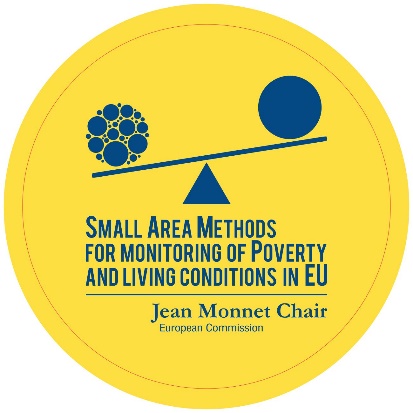 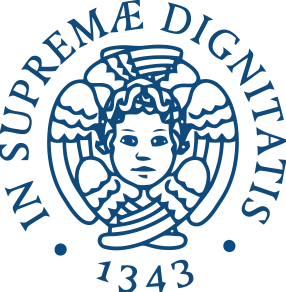 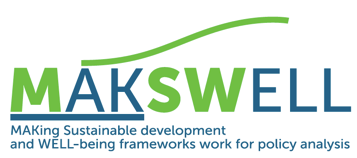 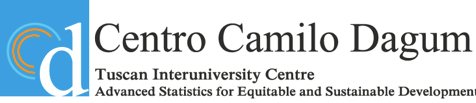 Multidimensional poverty: references
OPHI: Alkire, S. Foster, J. (2011) Counting and multidimensional poverty measurement. Journal of Public Economics, 95: 476–487.
Eurostat (2002), European Social Statistics, Second Report on Income, Poverty and Social Exclusion. Luxembourg: Office for Official Publications of the European Communities, 2002
Sen, A. (1999), Development and Freedom, Oxford University Press, 1999
Townsend, P. (1979) Poverty in the United Kingdom. Harmondsworth: Penguin
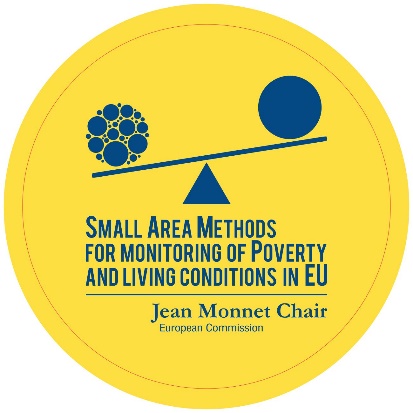 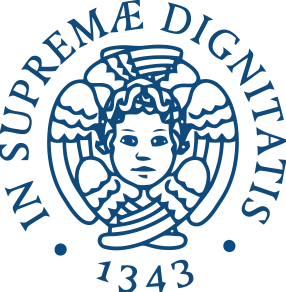 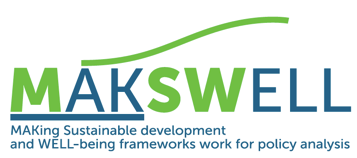 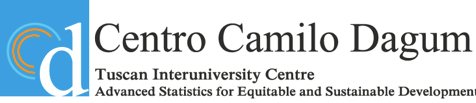 Multidimensional, small area and … fuzzy!
Still citing Townsend (1979):
«So the social scientist has to collect evidence about (a) objective deprivation, (b) conventionally acknowledged or normative deprivation, and (c) individual subjective or group deprivation. The distinction between the second and third is in some ways a matter of degree.
Fuzzy set theory is able to take into account such matter of degree. Vijay Verma will tell us how.
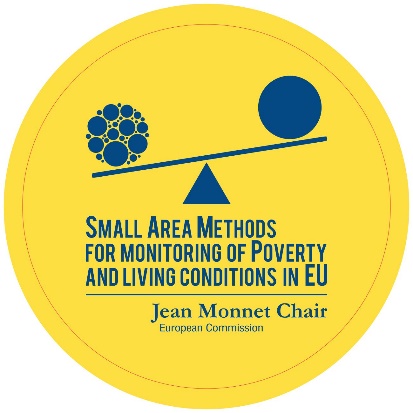 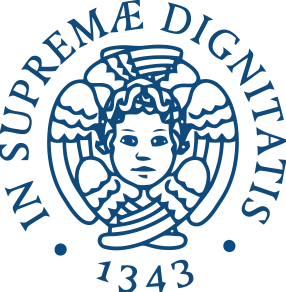 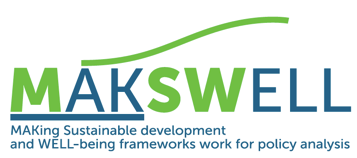 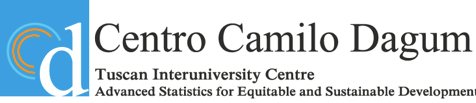